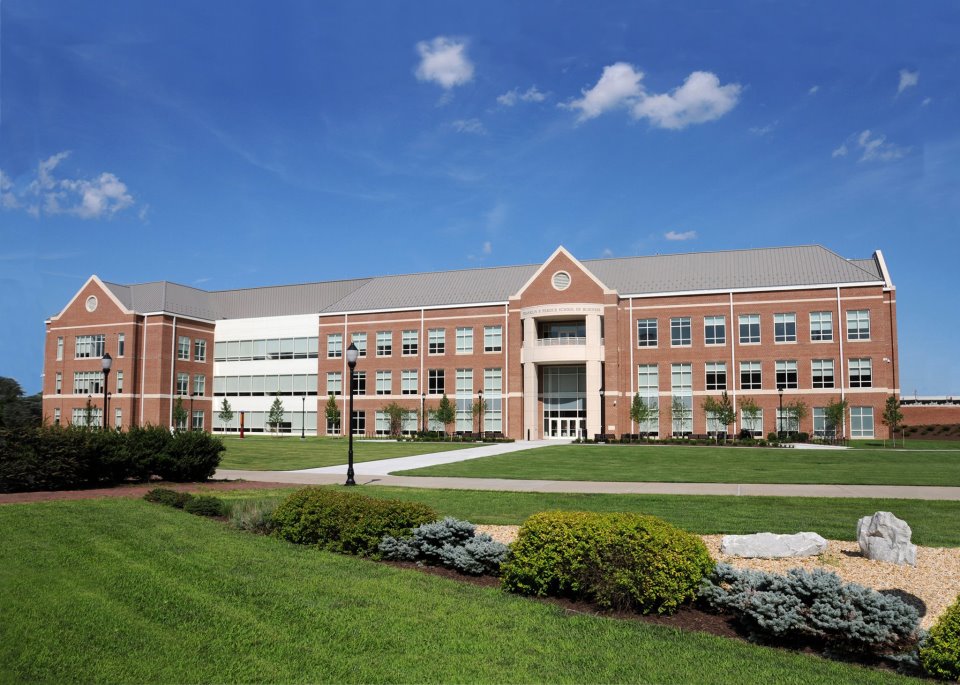 THE Meeting
BUAD 300 Requirement
Three Sessions:
Opening, Breakout, Resource
THE Meeting allows business students the opportunity to learn more about the process to:
Transition from pre-professional to professional
Hear from faculty from their major
Engage with other departments and students
MEETING
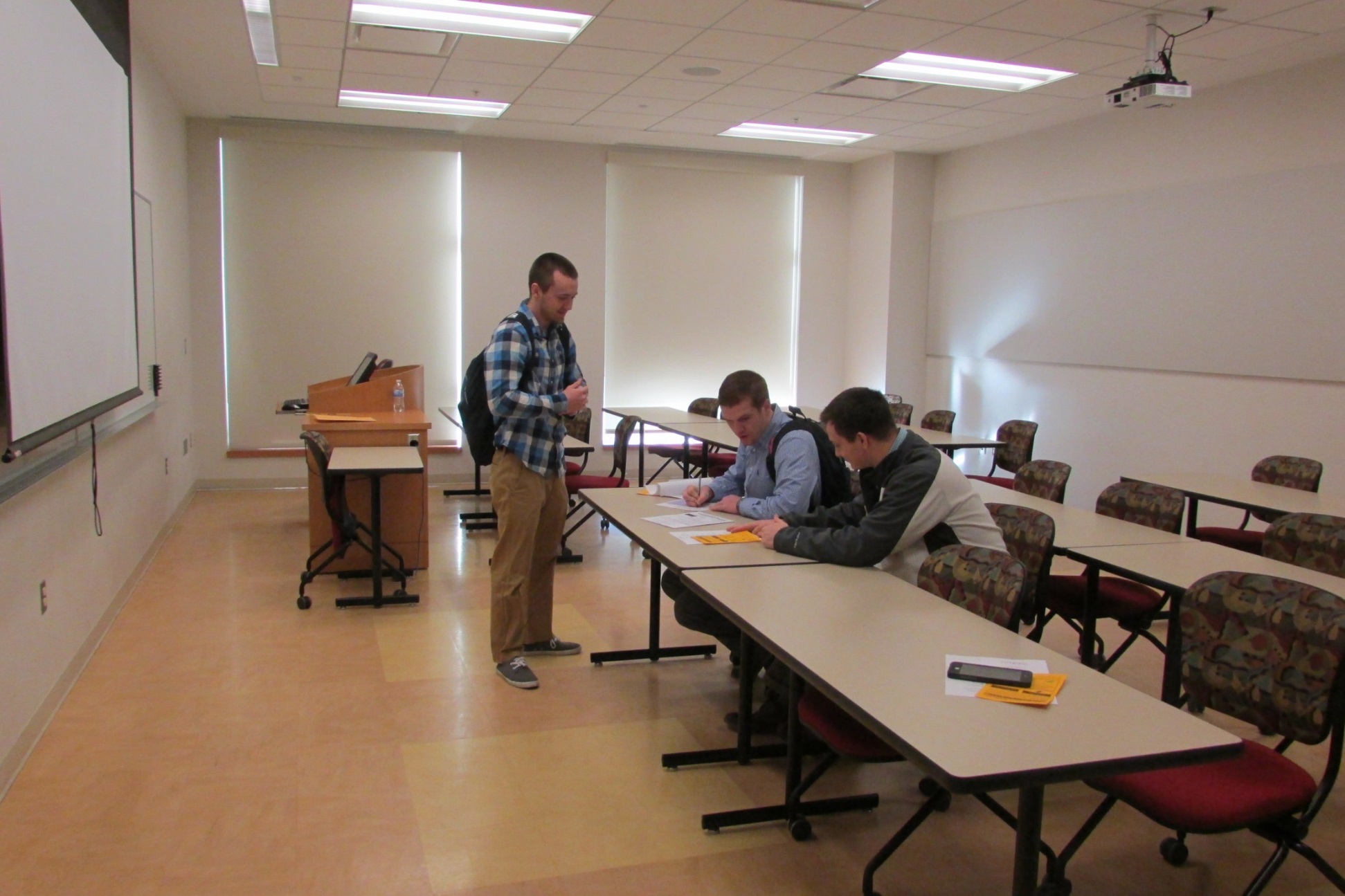 Opening Session
Student Business Leaders explain what THE Meeting is about.
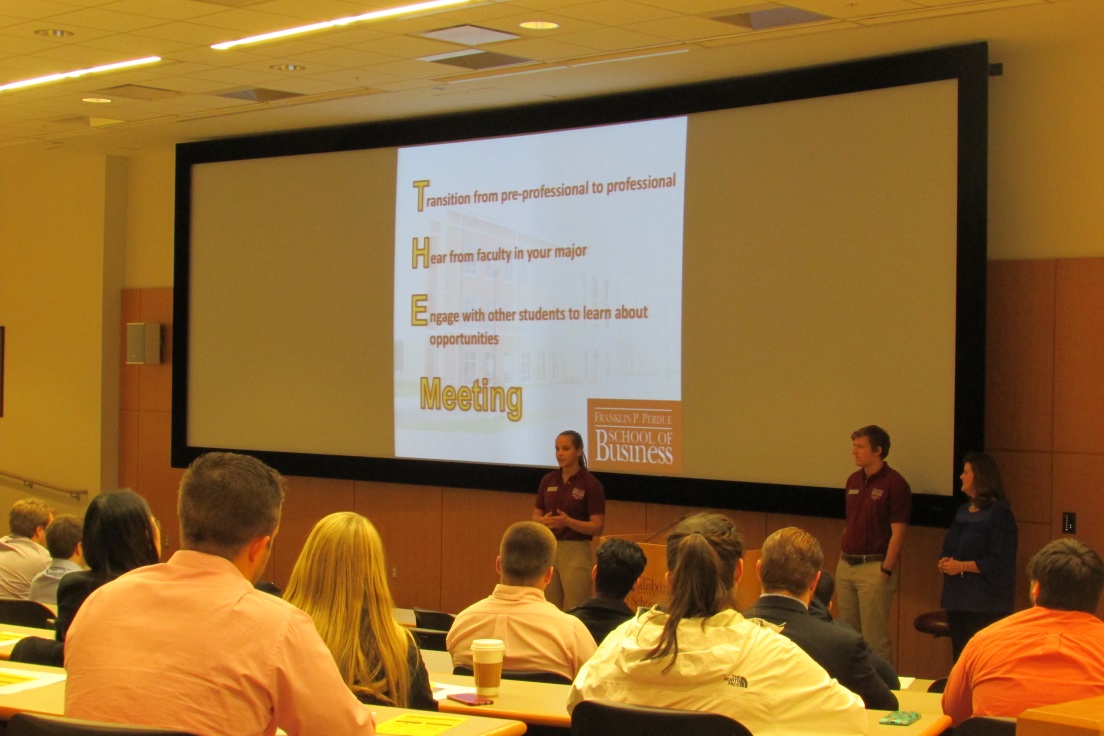 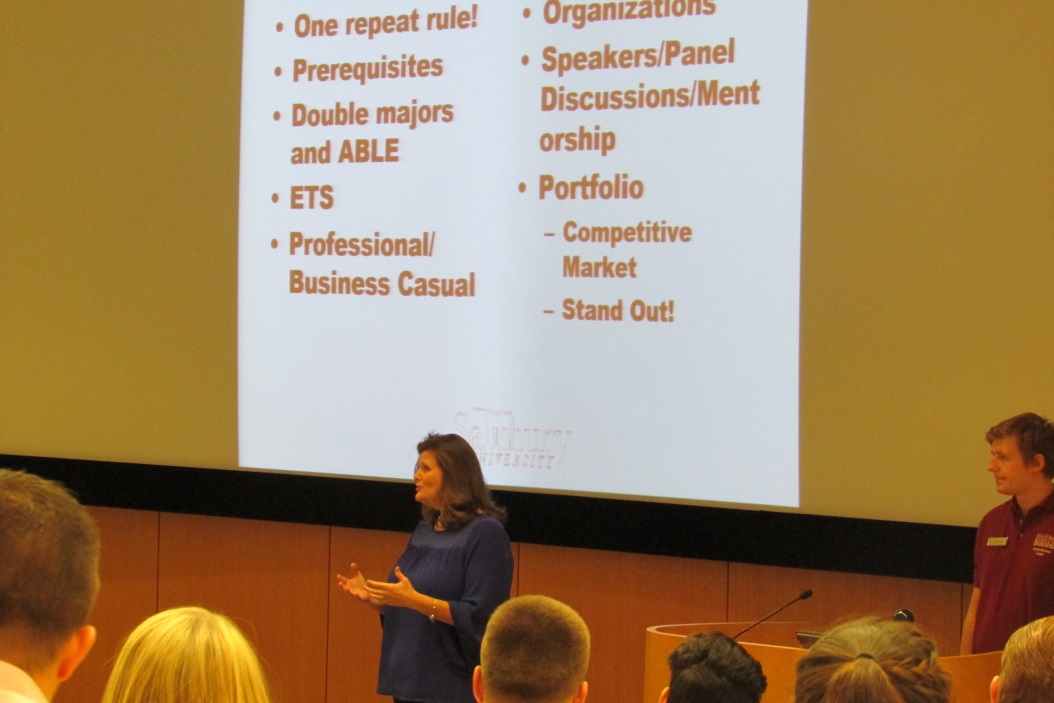 Dean Christy Weer speaking to students about the professional program
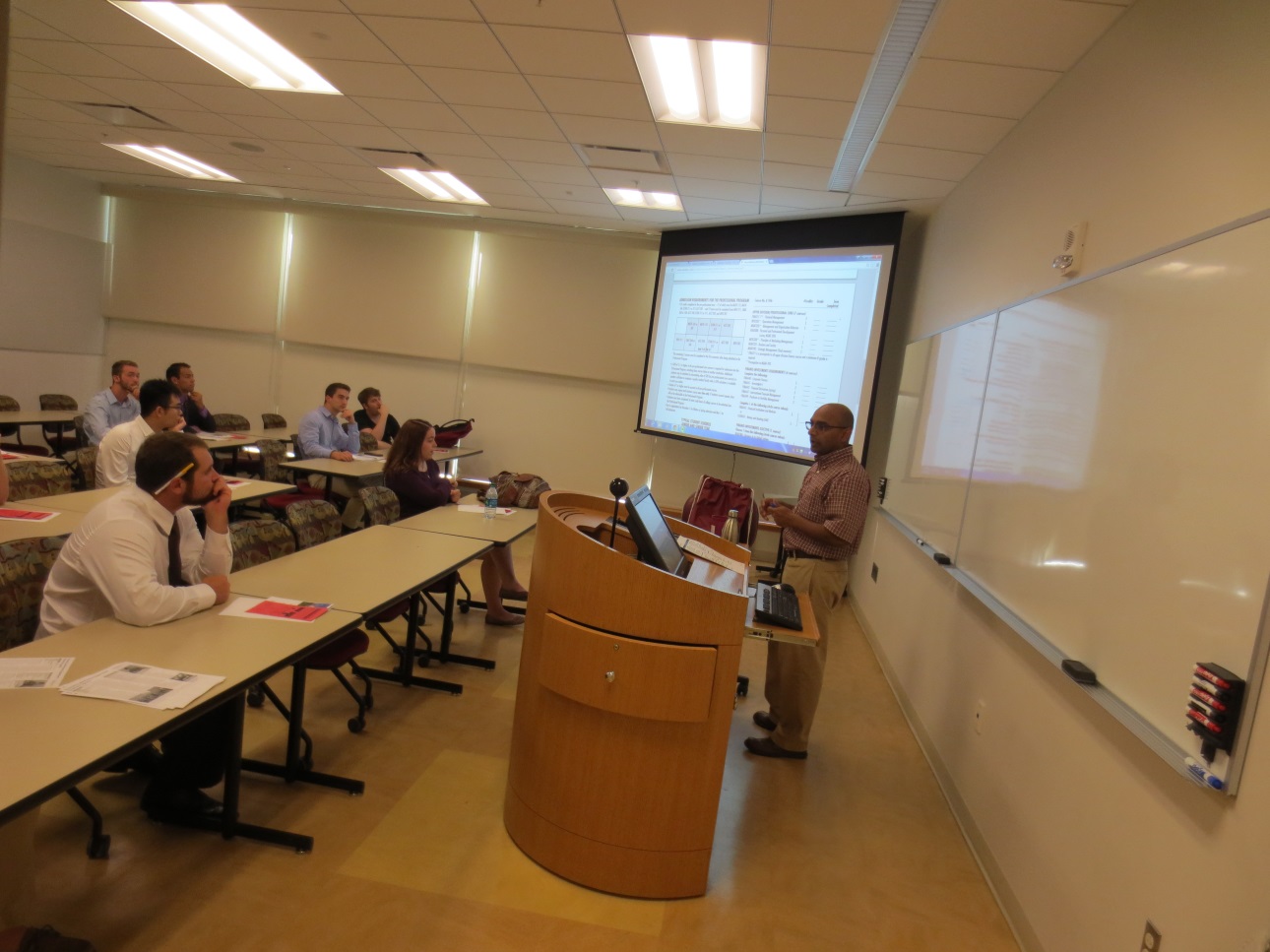 Breakout sessions allow students to meet professors from their major and learn about the different courses required to graduate.
Breakout Session
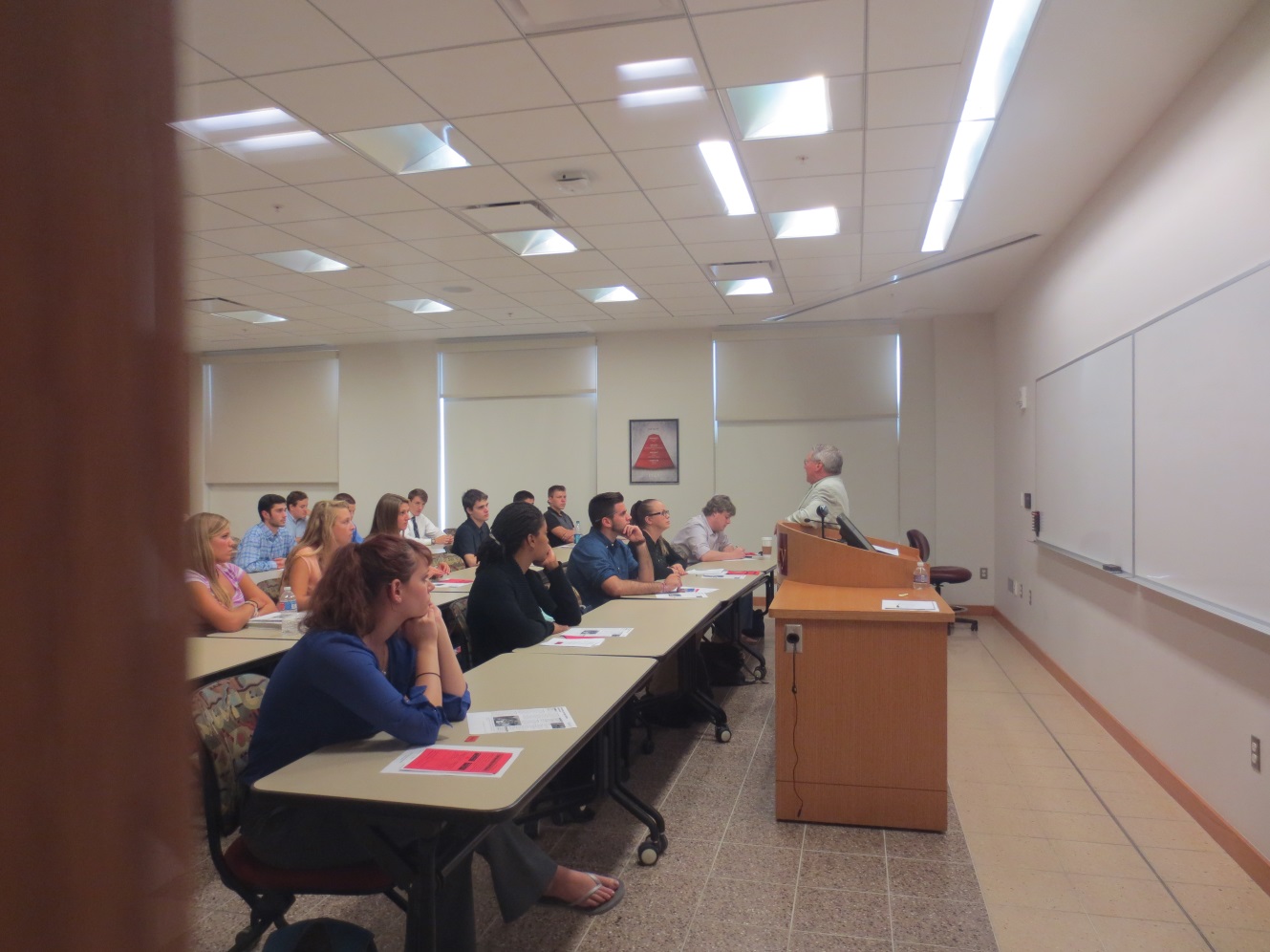 Breakout Session
“The breakout meeting was very informative of all the different finance tracks.”
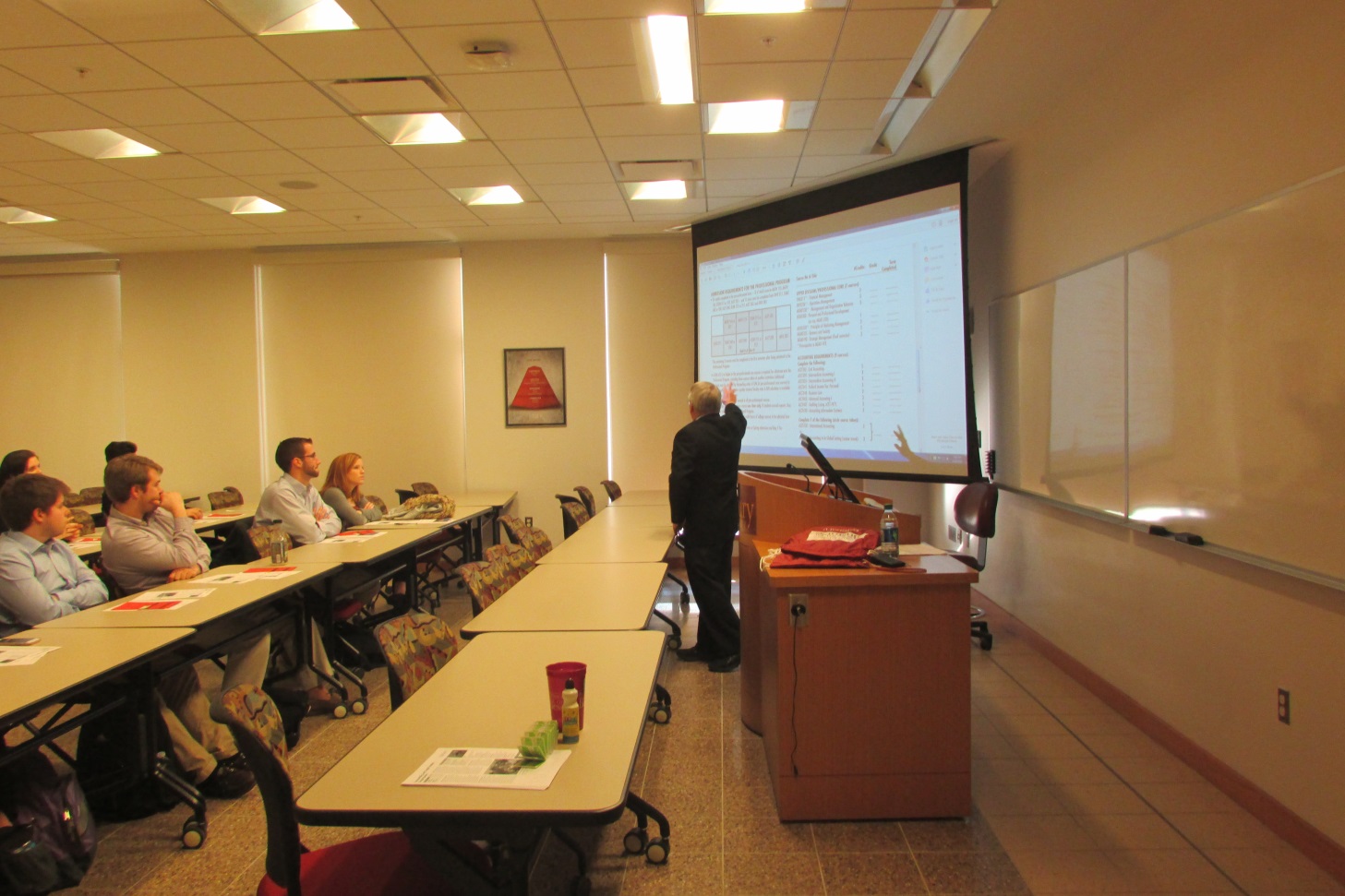 Professors come to speak about each individual major.
Resource Session
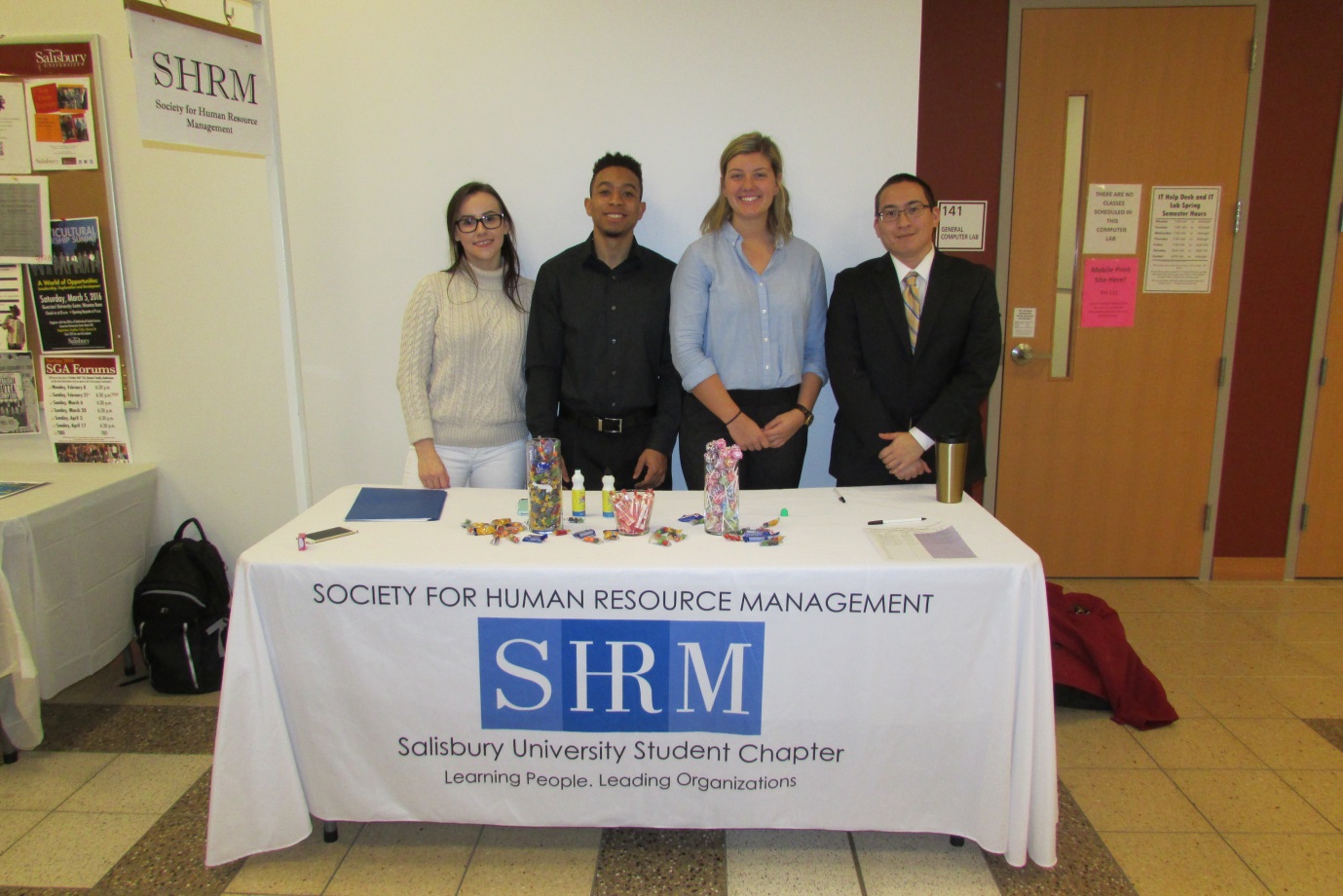 Various organizations at Salisbury University come to THE Meeting to offer opportunities outside of the classroom for business students.
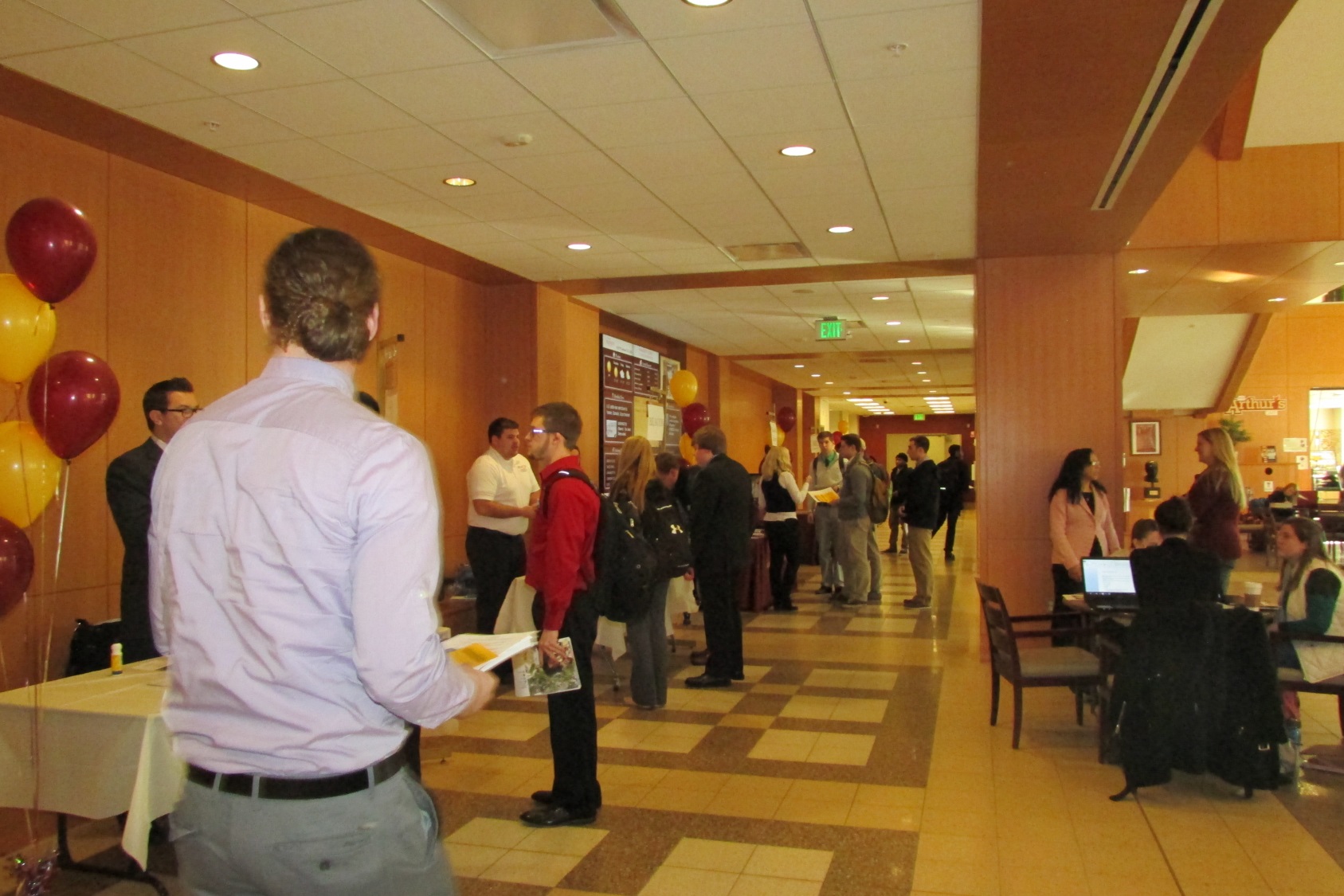 Students are required to visit two clubs and two non-clubs to receive credit.
Resource Session
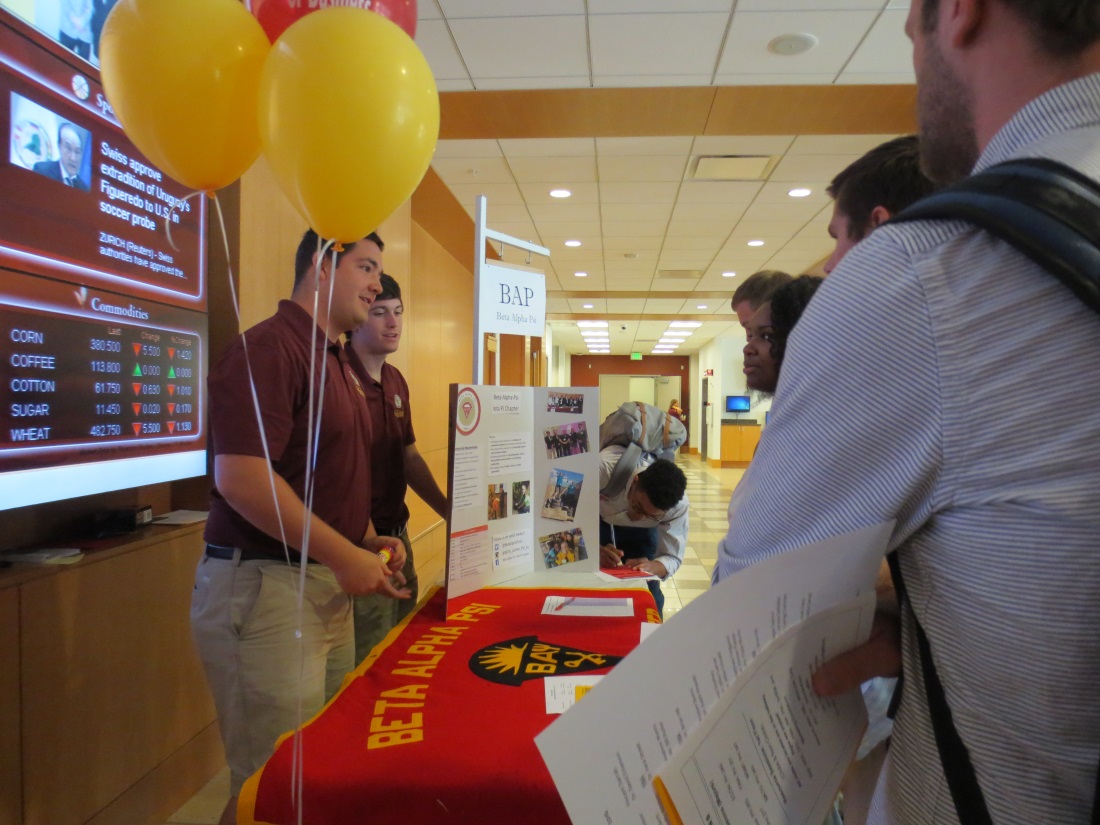 Students are able to talk directly to members of different clubs to learn more about them.
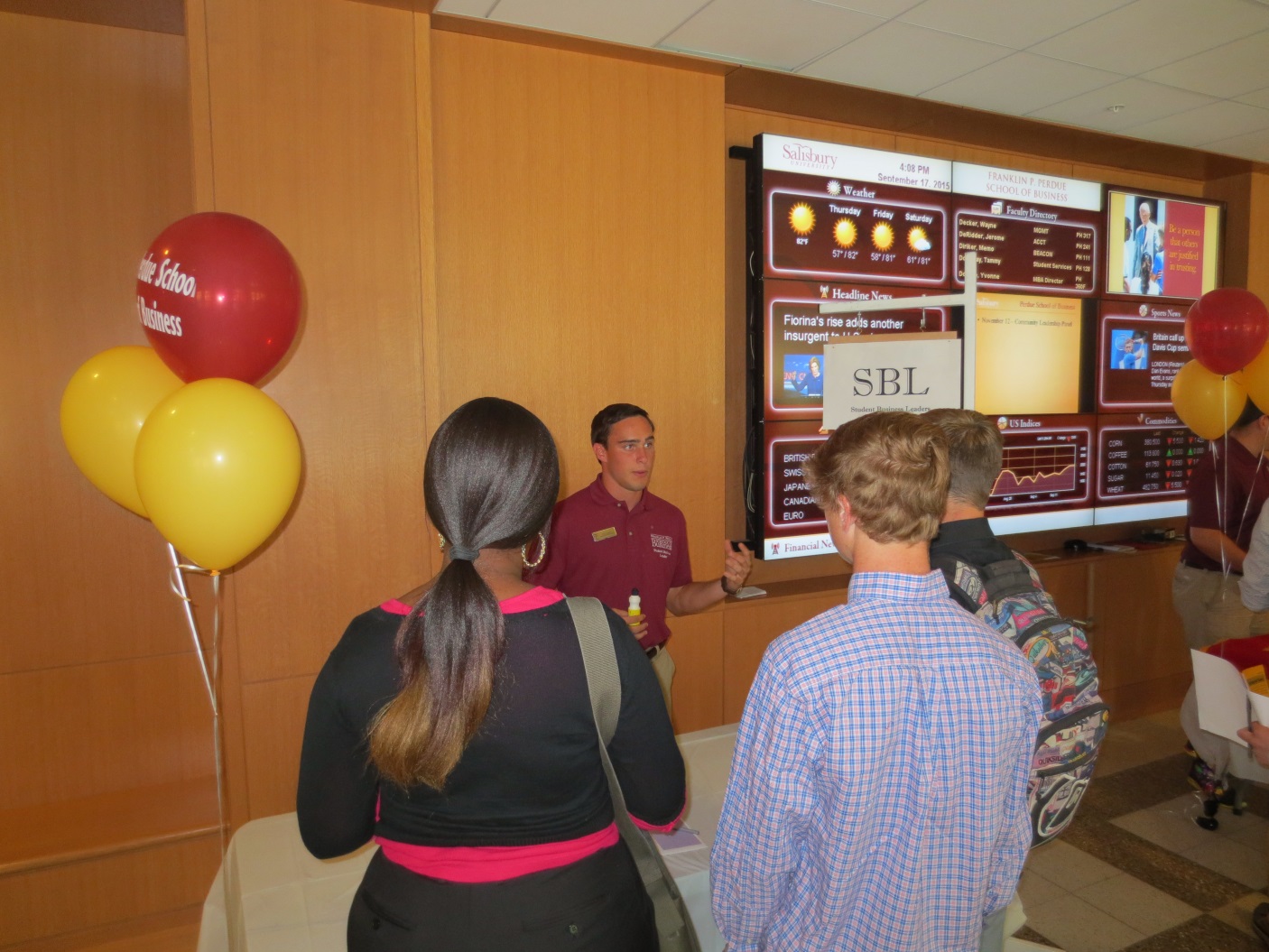 Exit Ticket
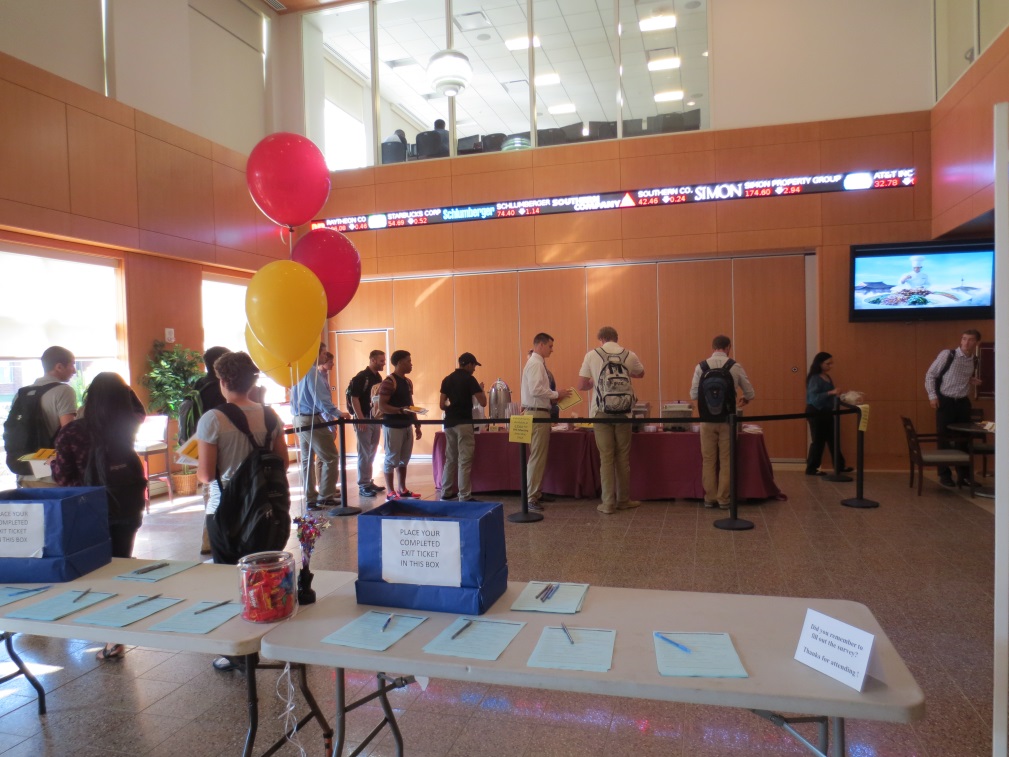 Students are asked to fill out a survey about THE Meeting.
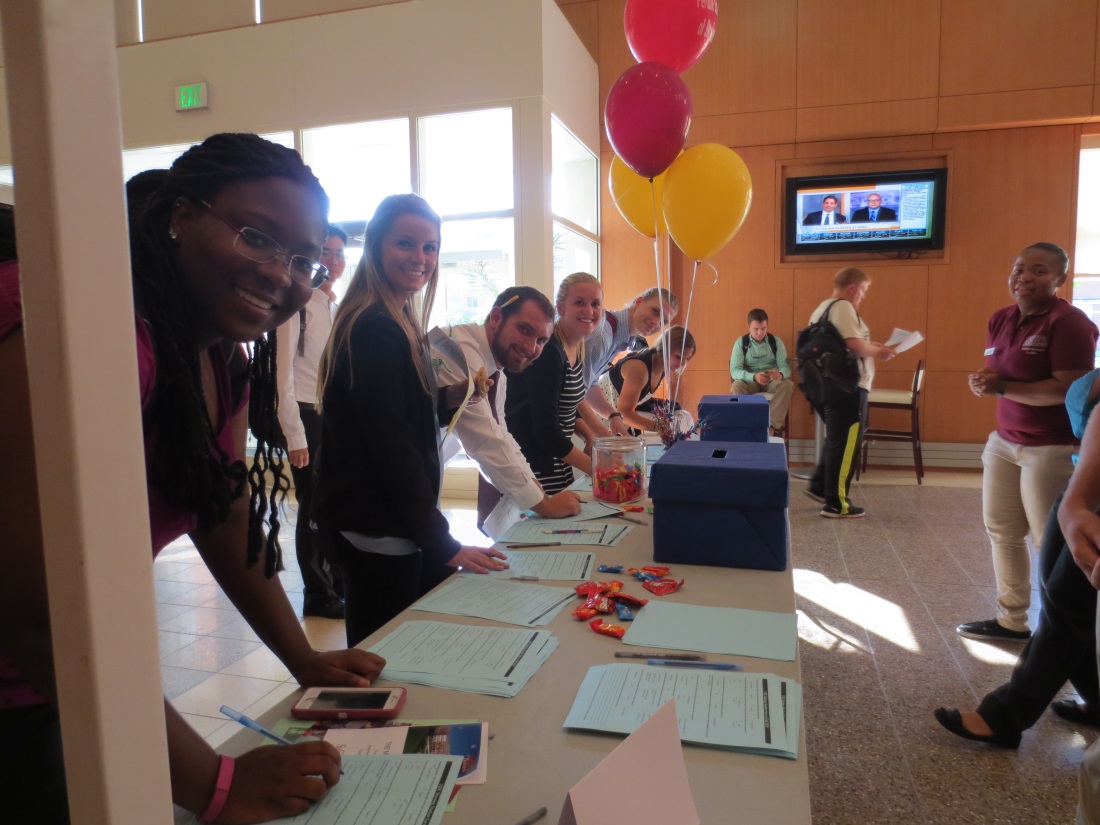 Candy is always a good incentive.